Мария Логунова
воспитанница студии 
эстрадной песни
«Созвездие»
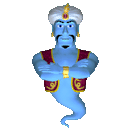 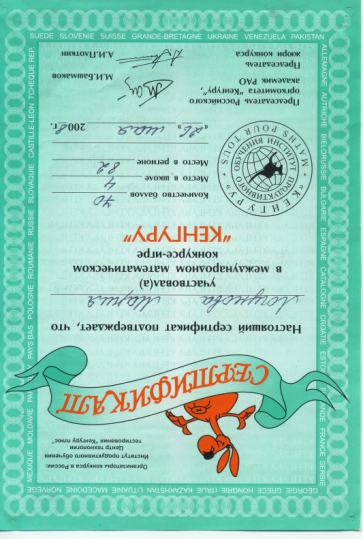 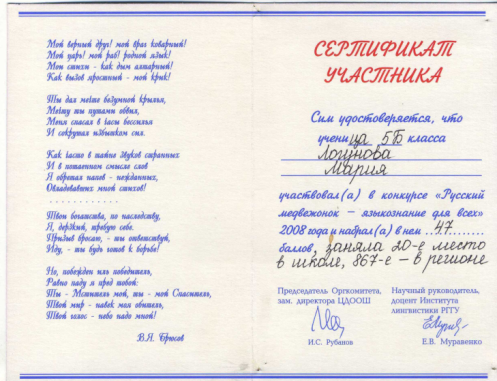 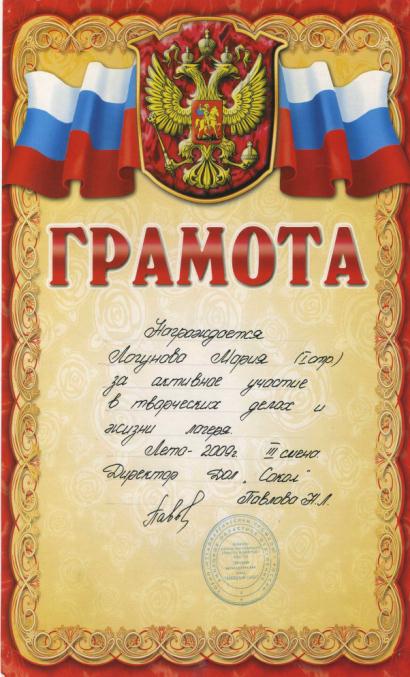 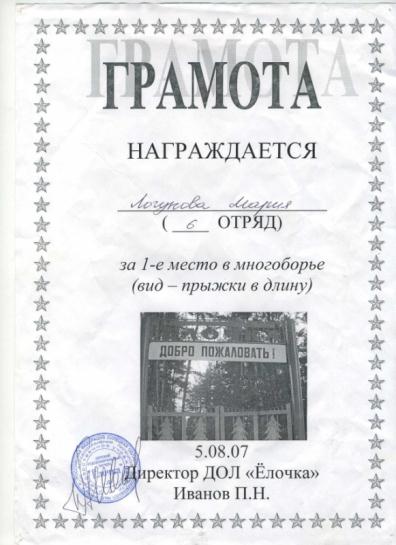 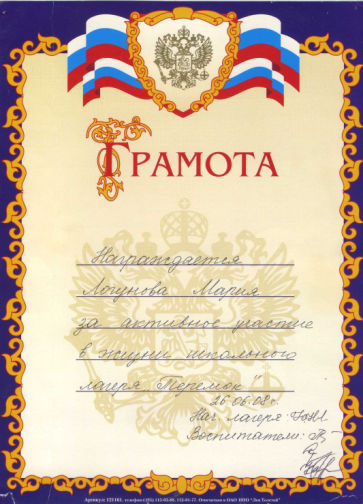 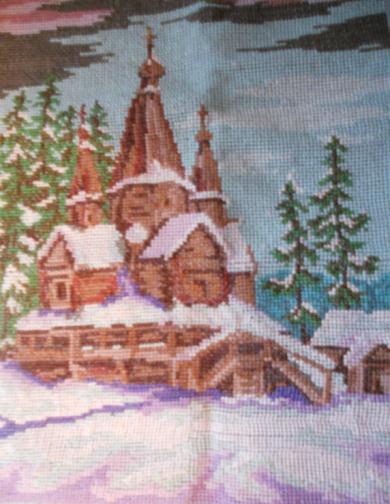 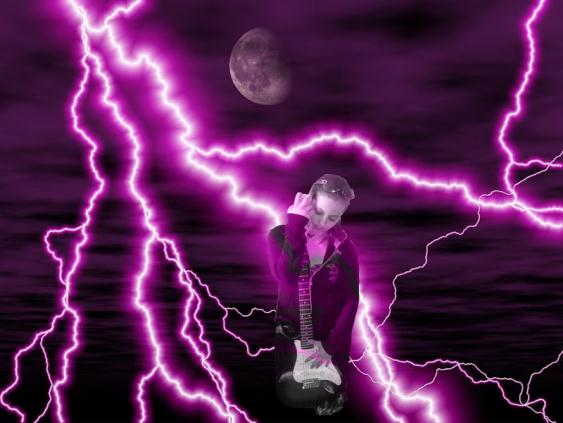 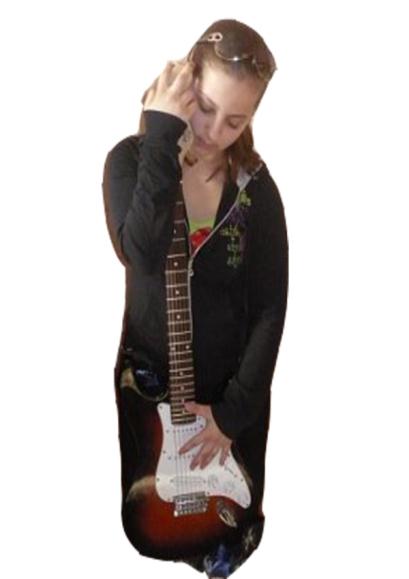 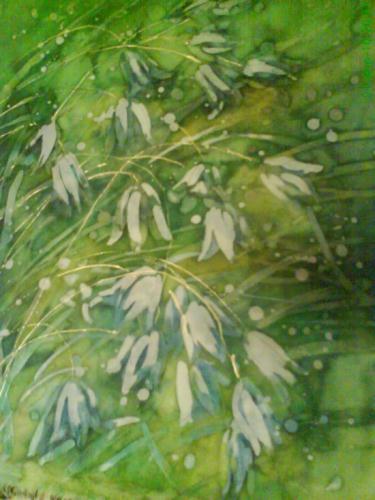 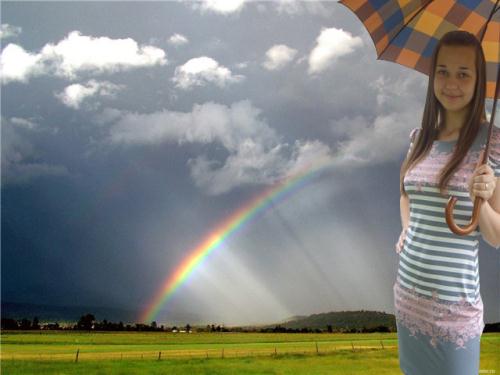 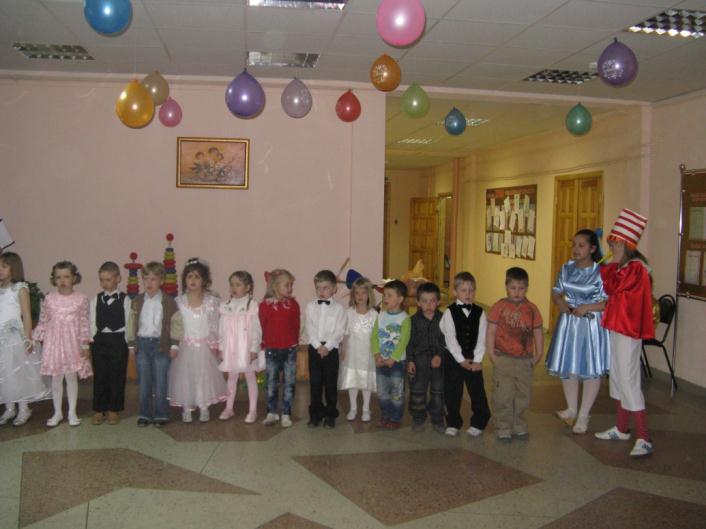 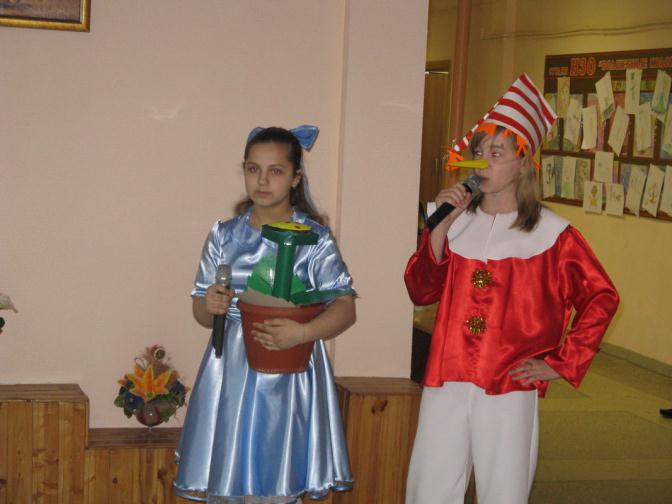 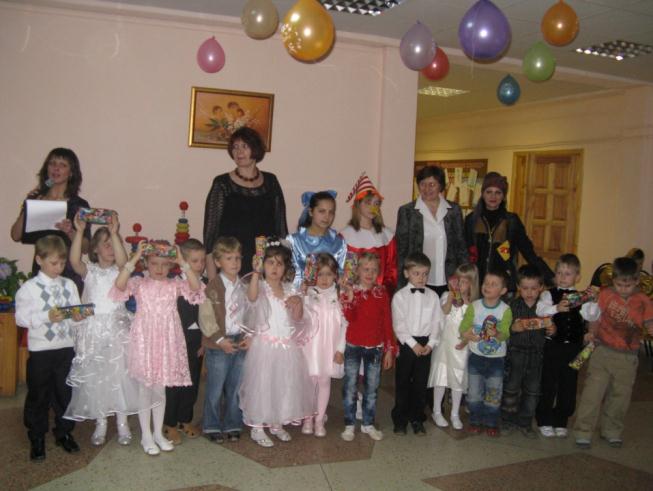 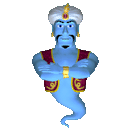 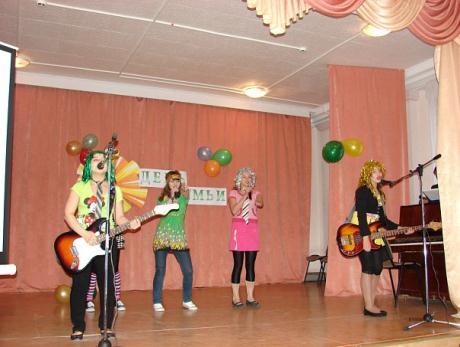 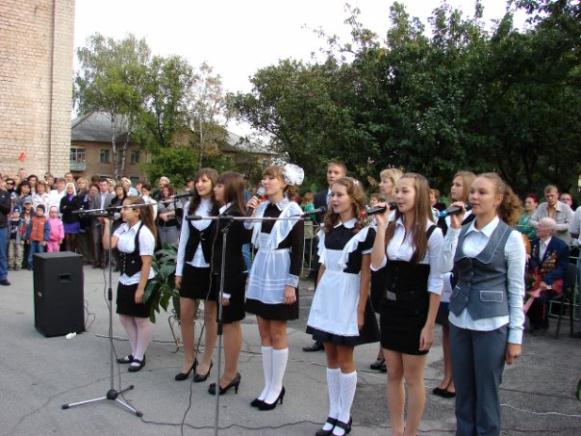 Школьные концерты
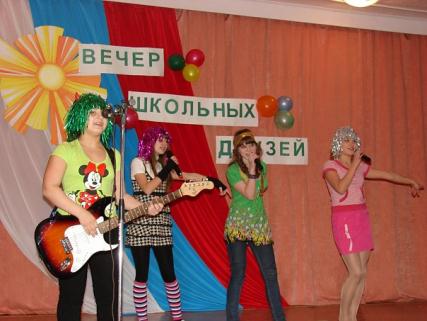 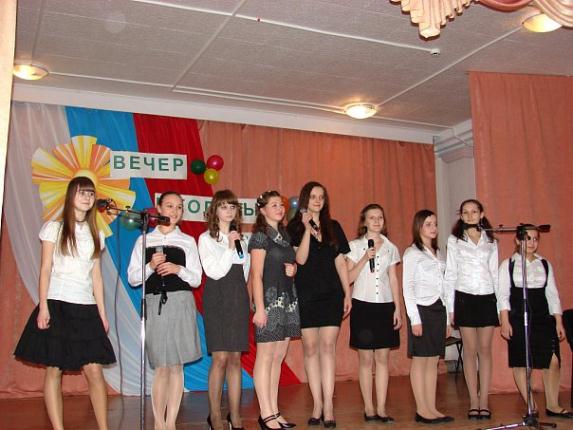 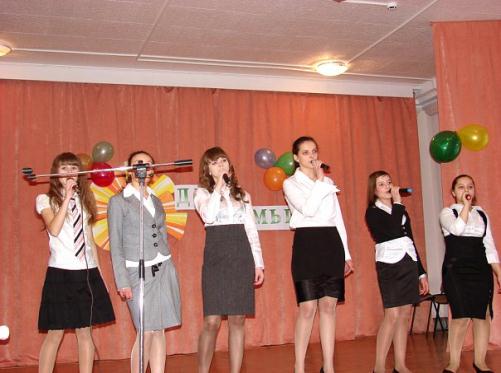 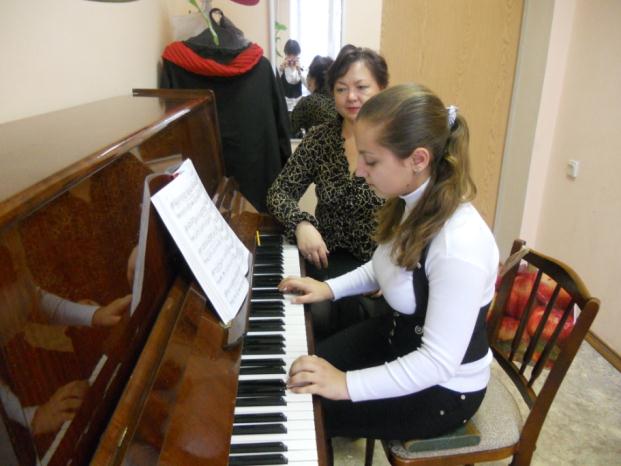 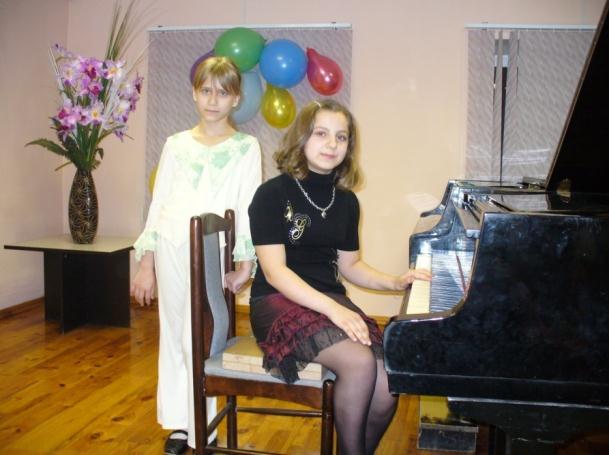 Школа искусств №4
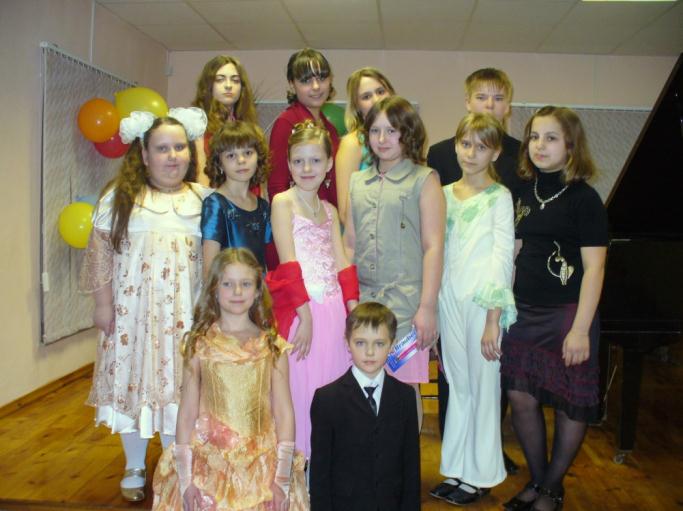 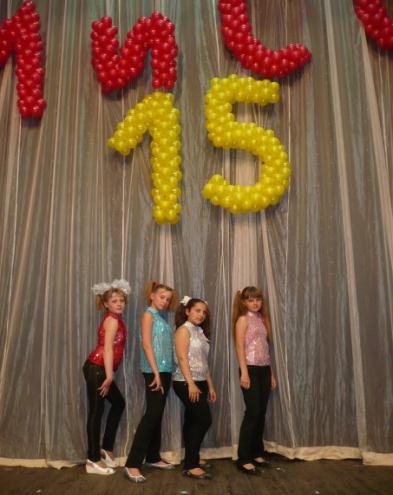 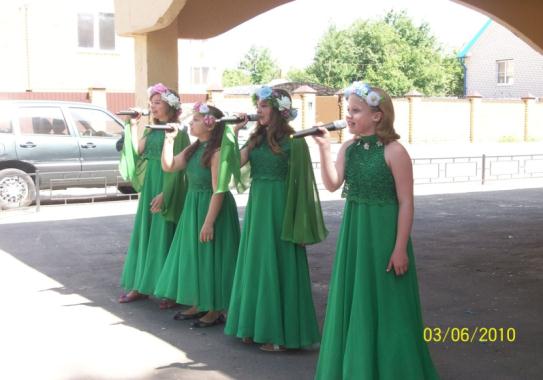 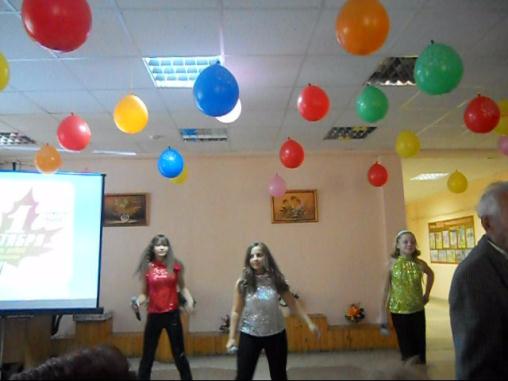 Эстрадная группа 
«Созвездие»
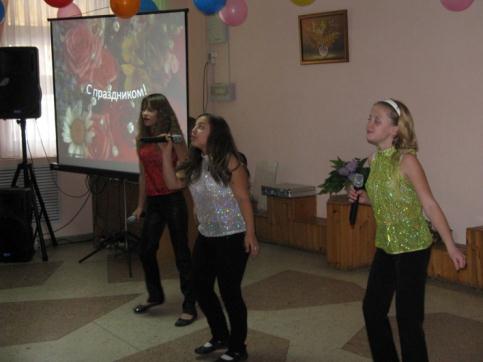 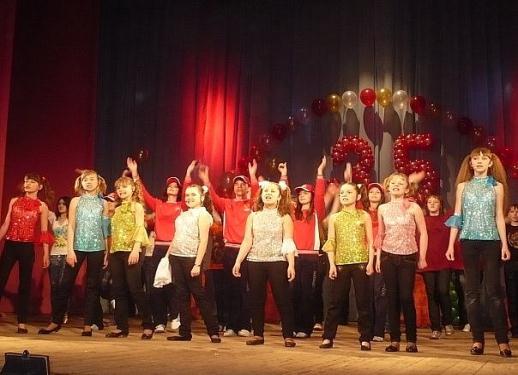 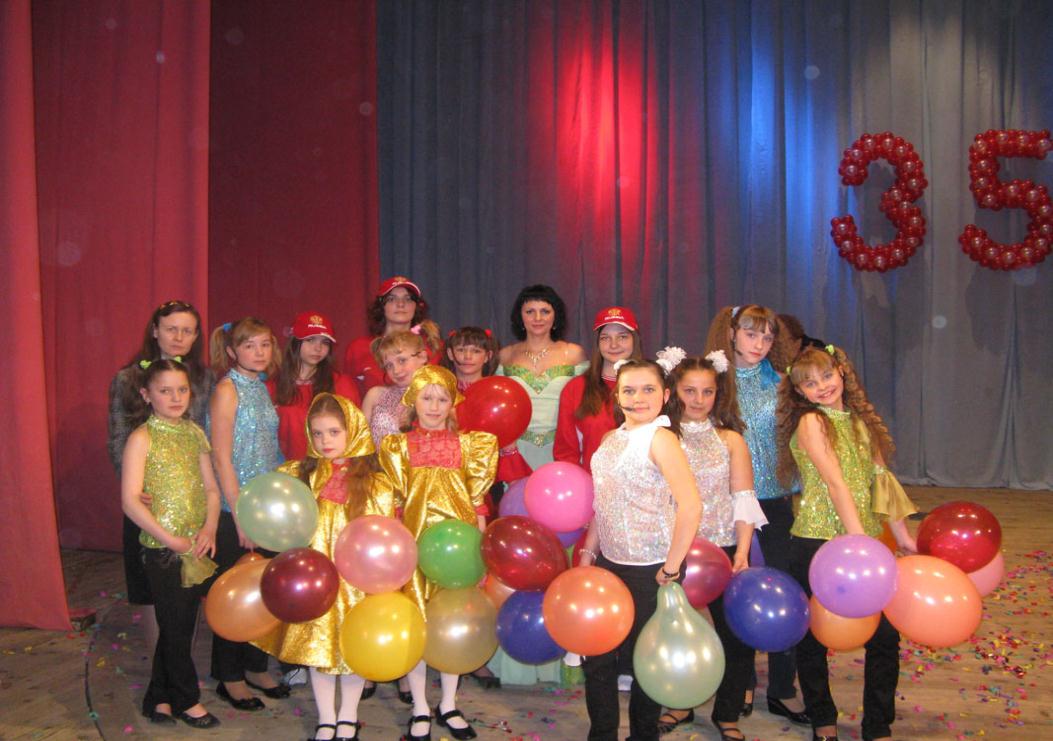 Студия эстрадной песни
«Созвездие»
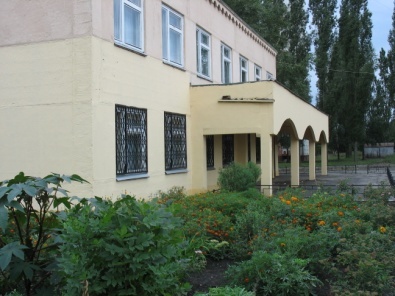 Центр детского творчества
«Сокол»
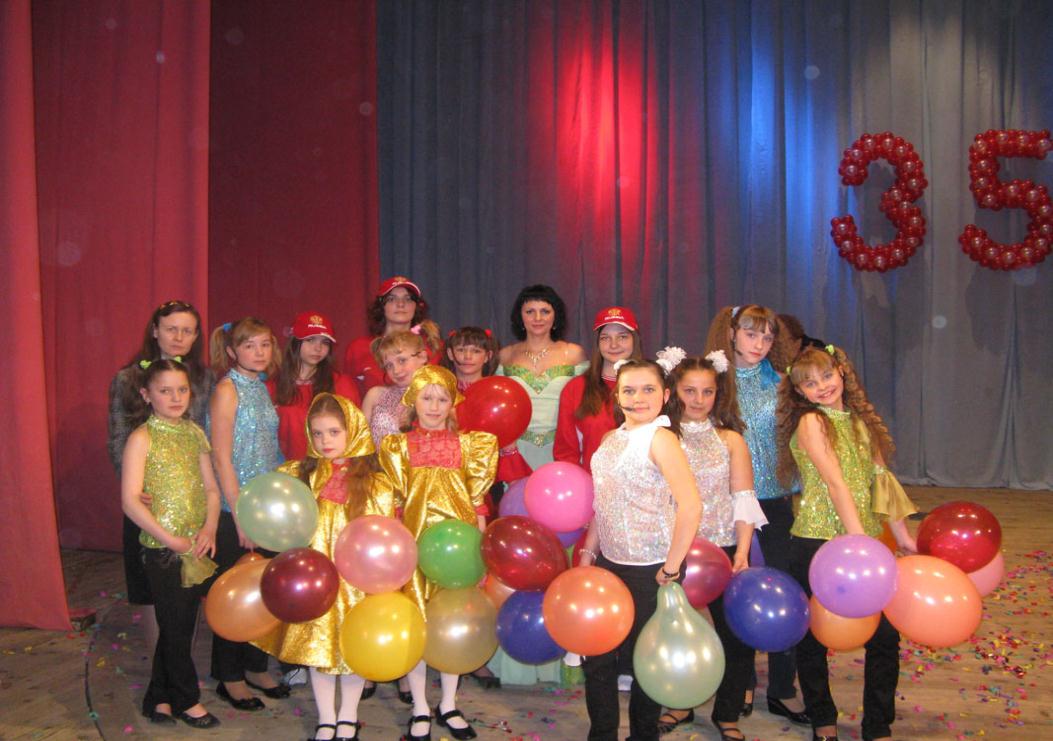 Студия эстрадной песни
«Созвездие»
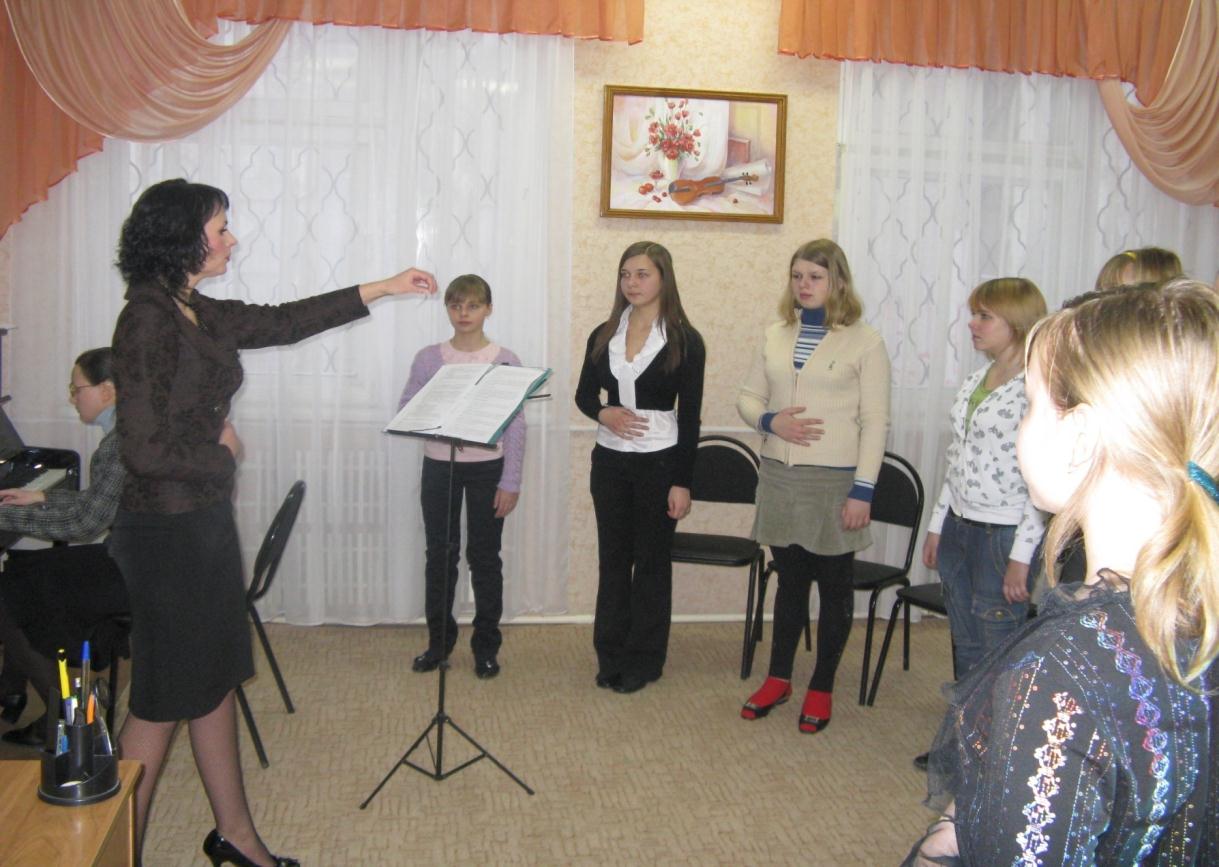 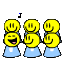